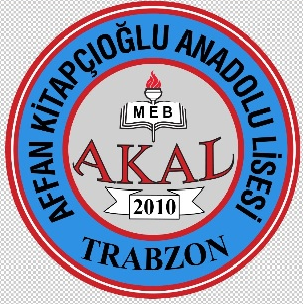 Laboratuvarlarımız
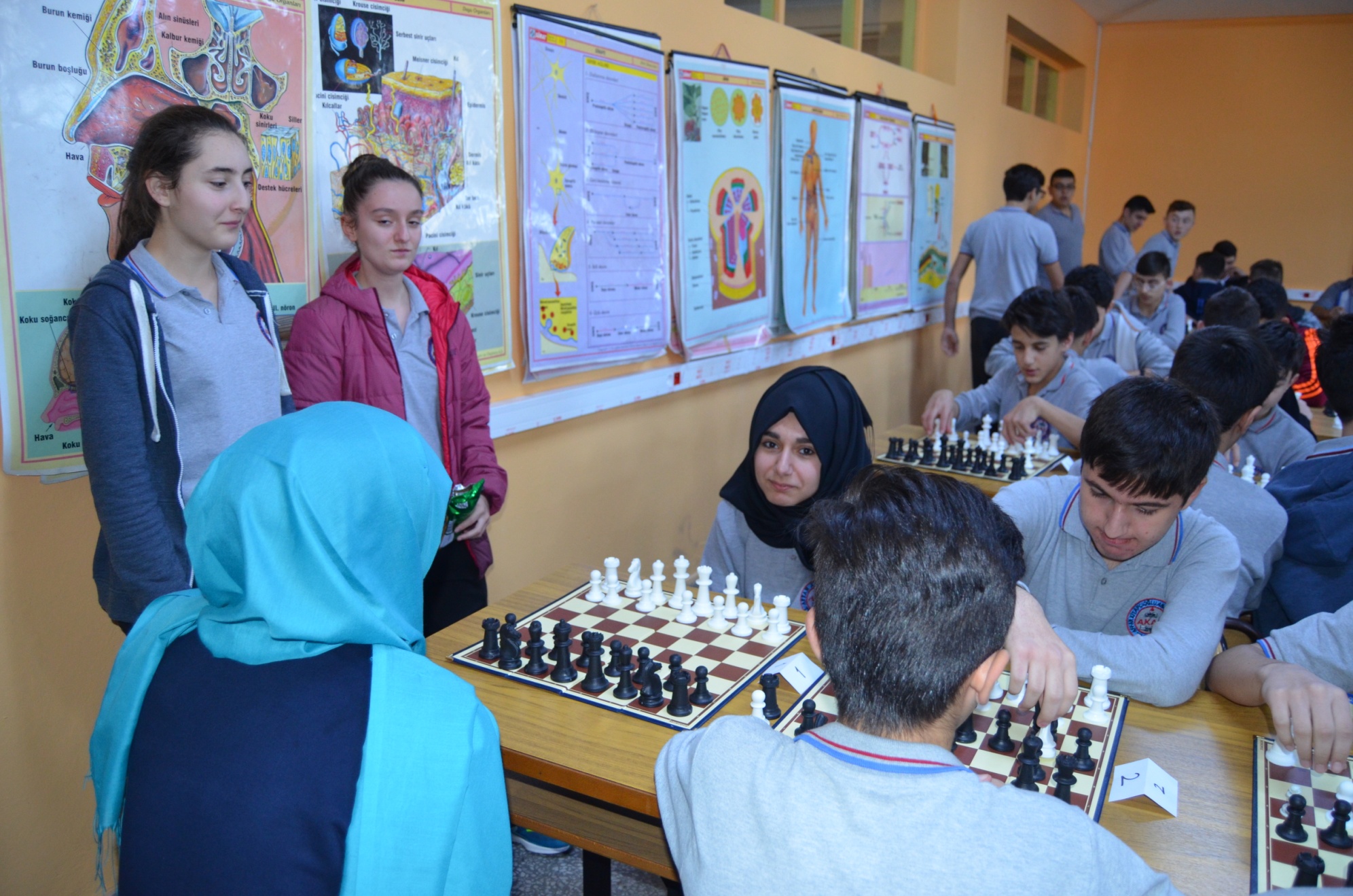 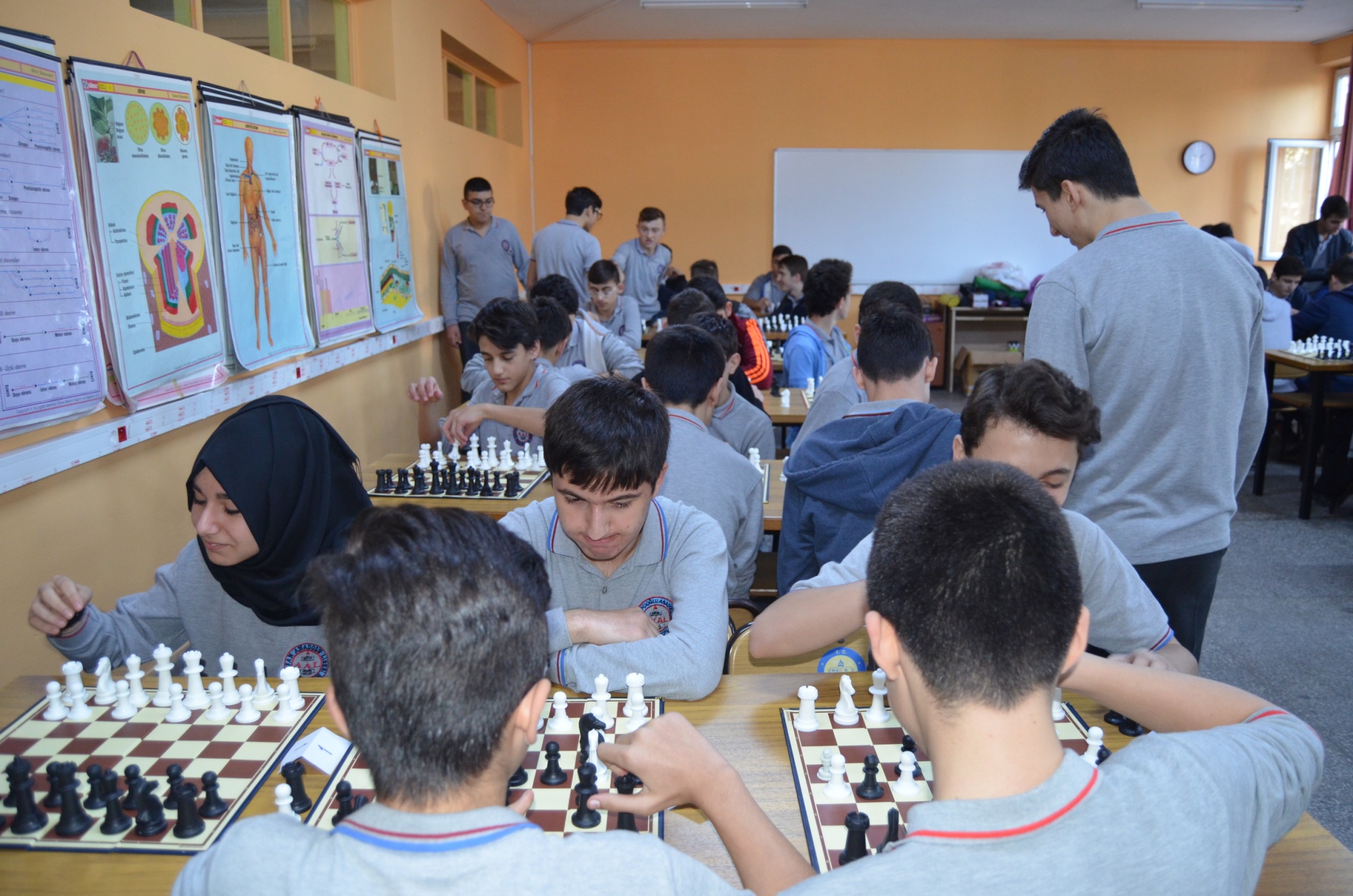 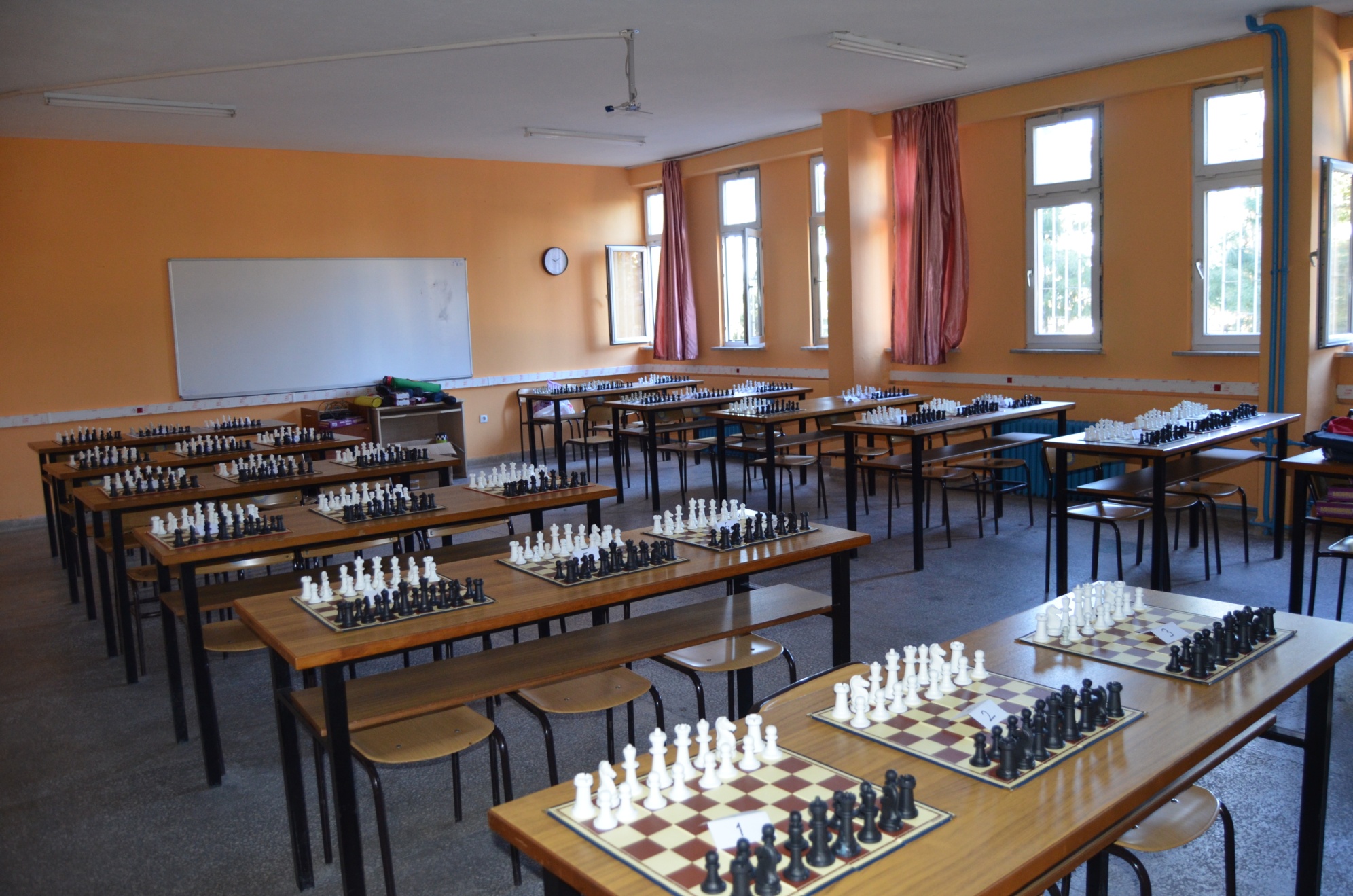 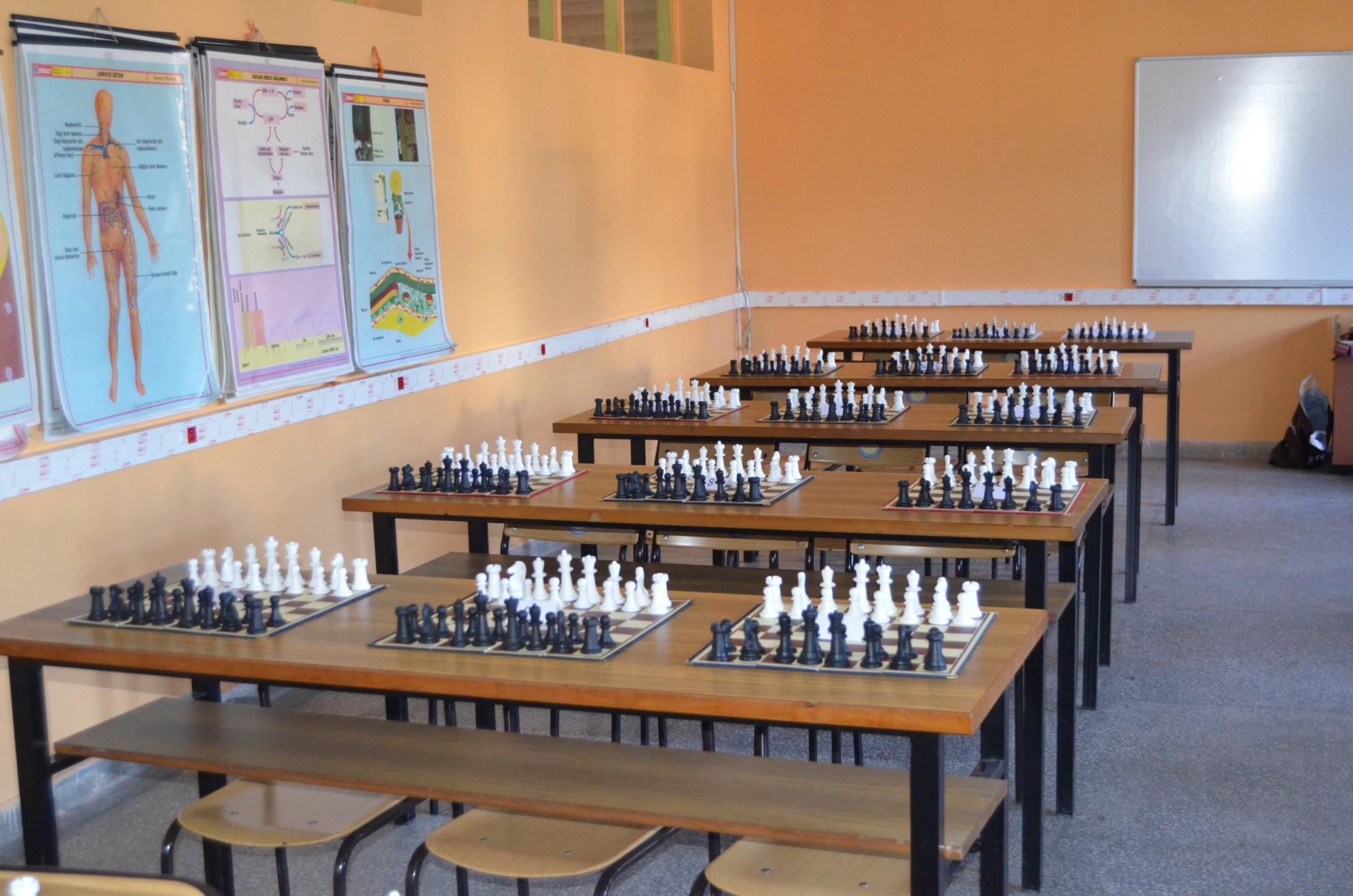 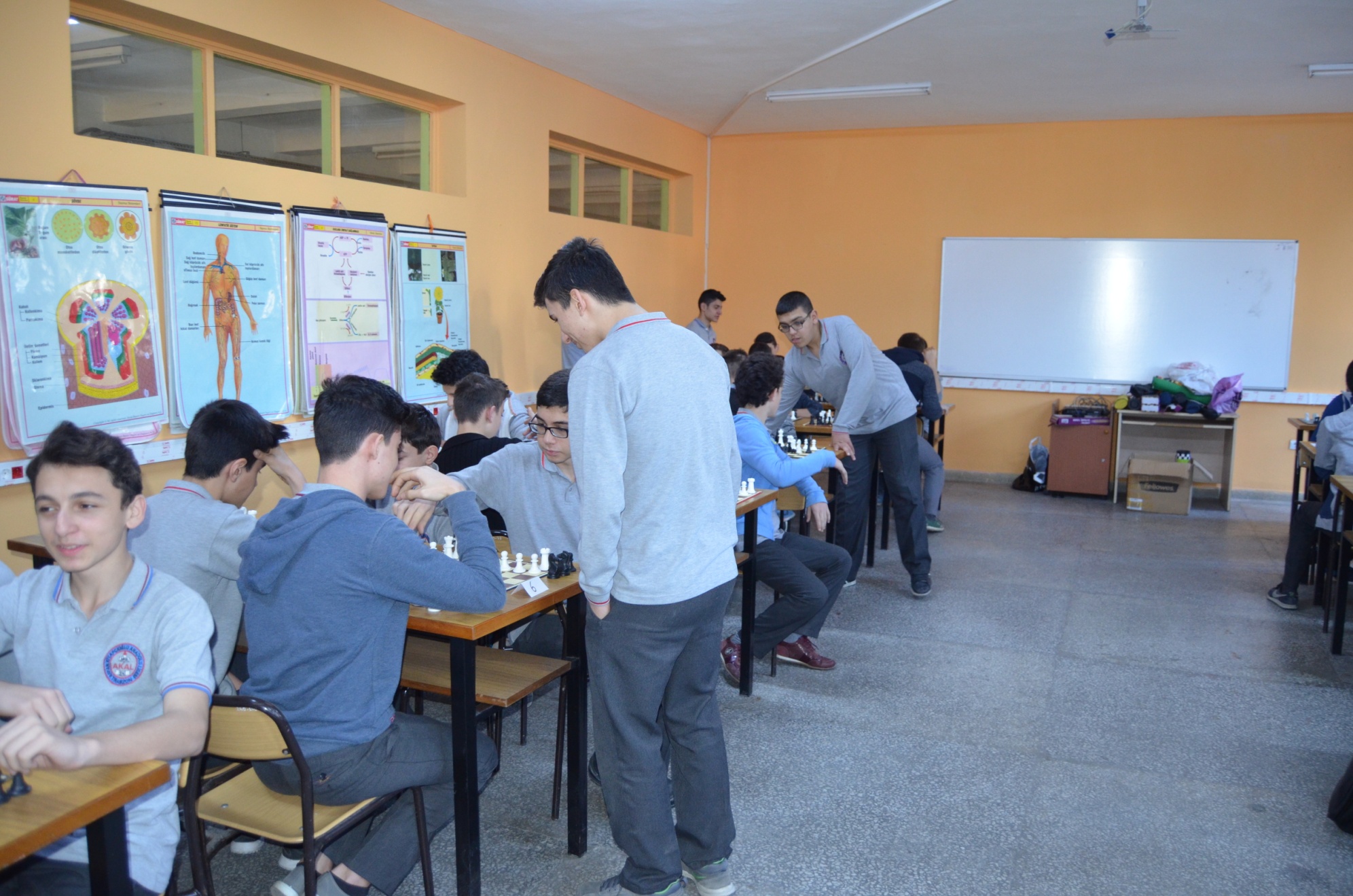 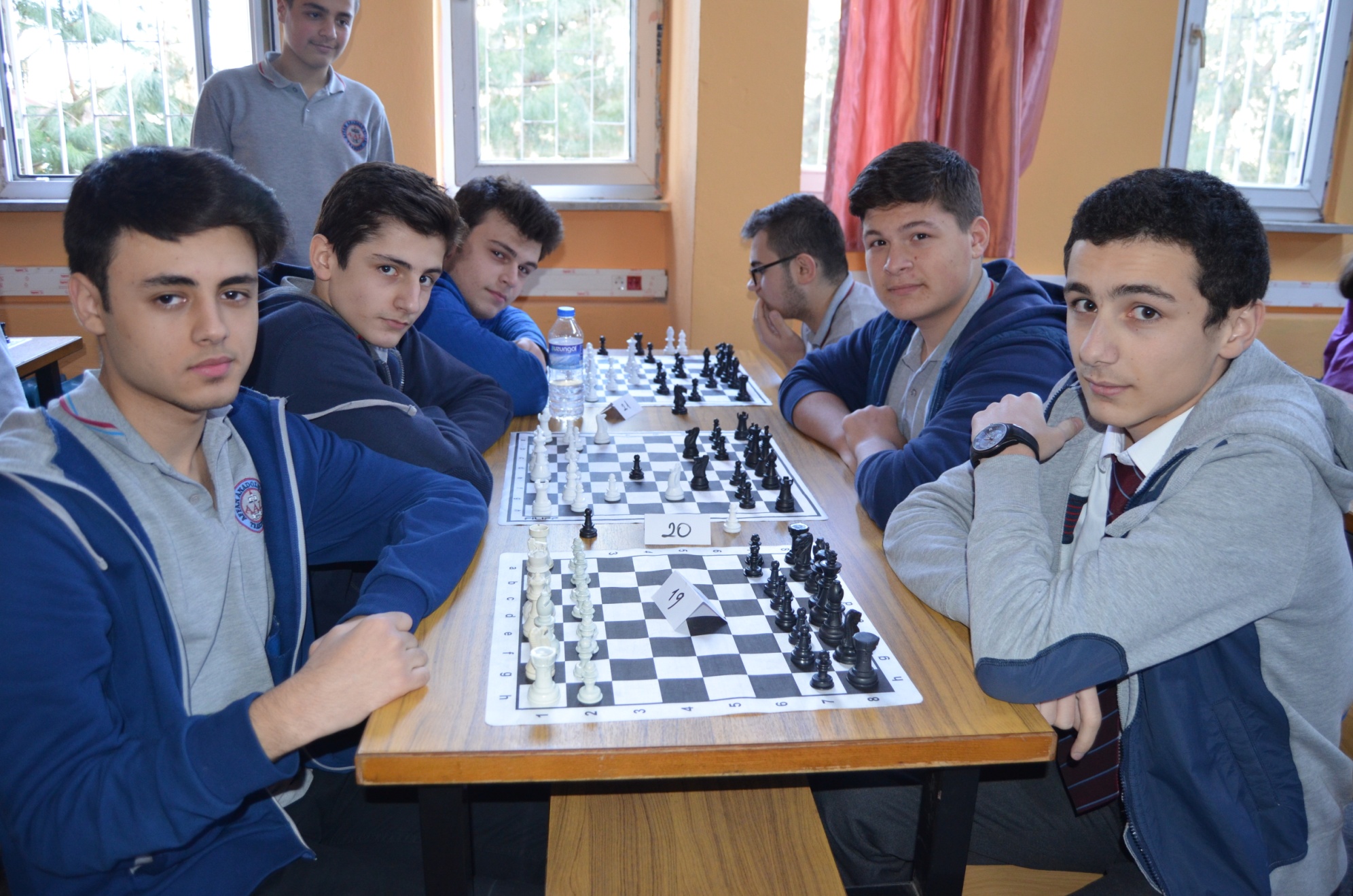